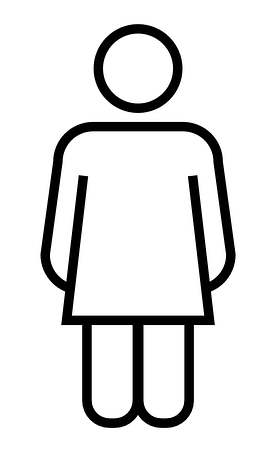 WOMEN
TOILET
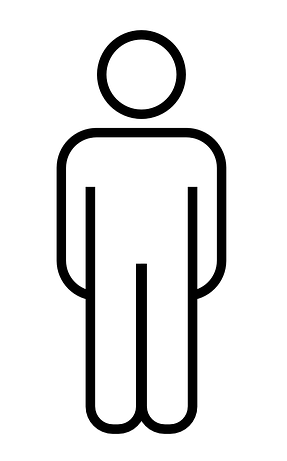 MEN
TOILET